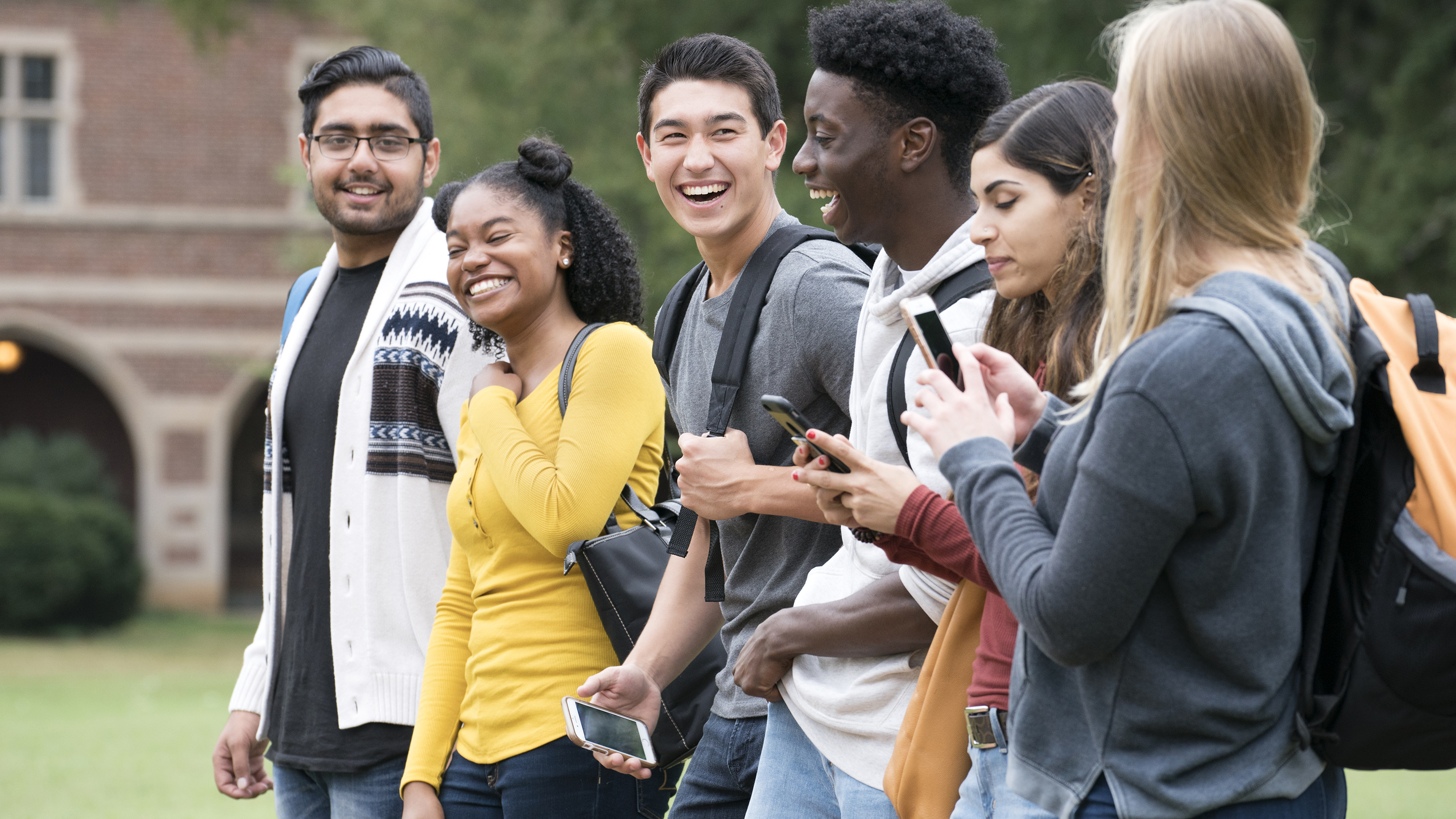 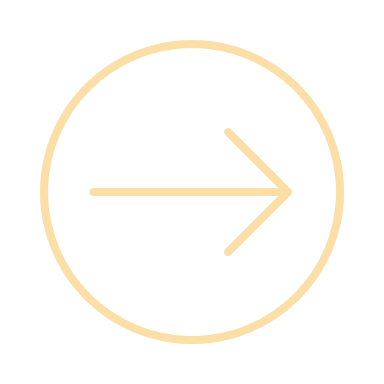 Slide excerpts from February 23, 2023 presentation
Technology Assisted Violence and Teen Dating
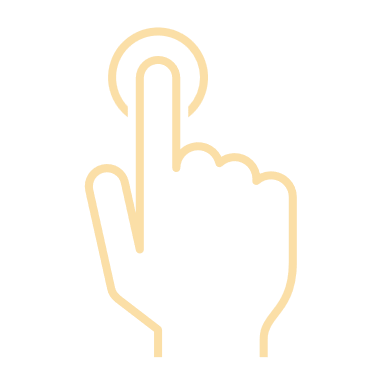 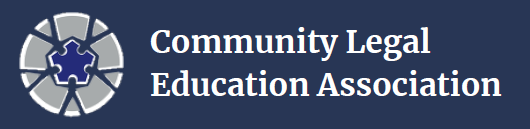 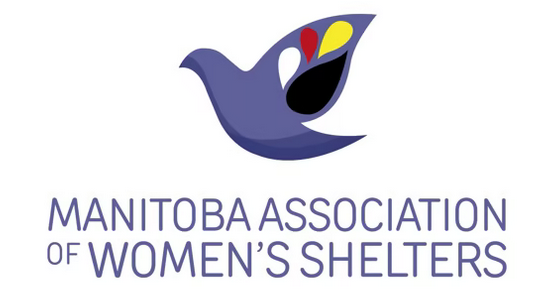 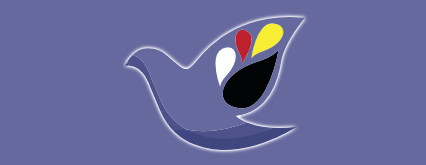 We gratefully acknowledge the financial support of the Department of Justice Canada
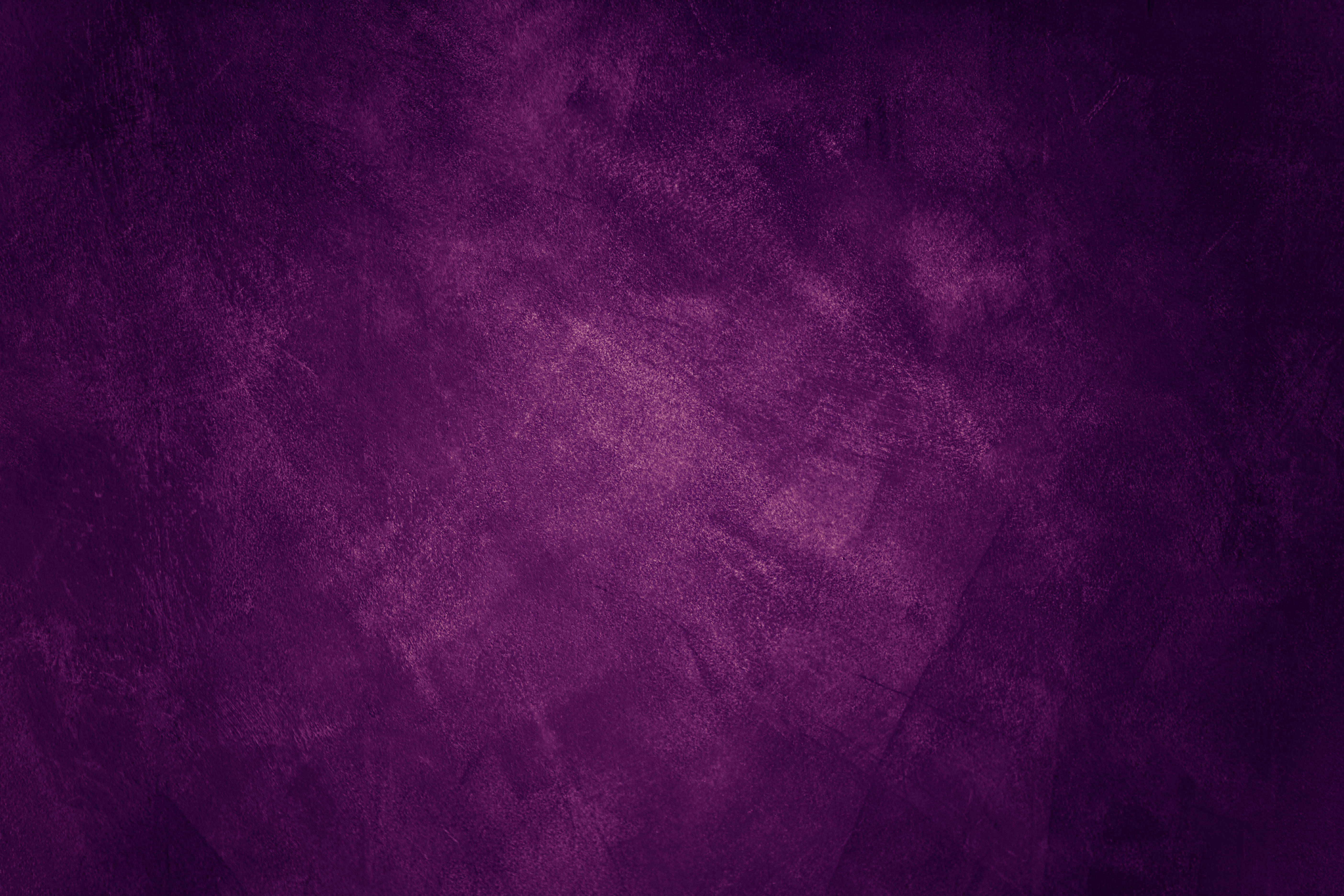 Is it violence?
The Domestic Violence and Stalking Act defines “domestic violence” as:

(a) an intentional, reckless or threatened act or omission that causes bodily harm or property damage; 
(b) an intentional, reckless or threatened act or omission that causes a reasonable fear of bodily harm or property damage; 
(c) conduct that reasonably, in all the circumstances, constitutes psychological or emotional abuse; 
(d) forced confinement; 
(e) sexual abuse.
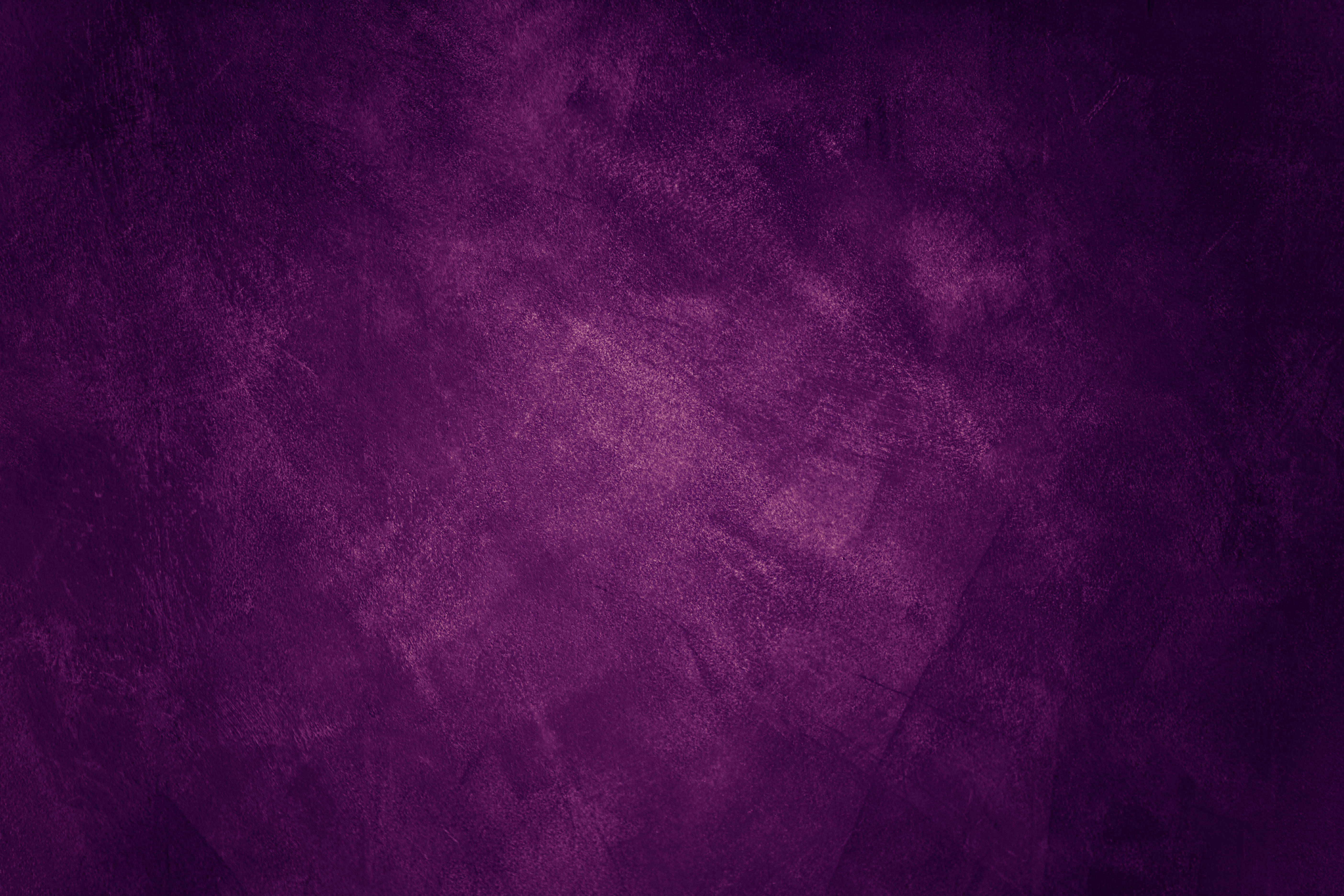 Coercive Control 
- is a pattern of behaviour used to regulate and dominate another person’s daily life
- can take many forms, including undermining your confidence and relationships with others, limiting your ability to access money and support, and monitoring your communication and location
- is an early indicator that a relationship will escalate to physical violence and even homicide
Examples of coercive control:
Technology facilitated controlling behaviours may include:

Using apps to monitor whereabouts or keep track of friendships
Constant texting
Forcing someone to send explicit images
Pressuring the other person to participate in sexual activity
Sending humiliating or threatening messages
Insisting on having passwords to email and social media accounts
Tampering with another person’s accounts without their permission
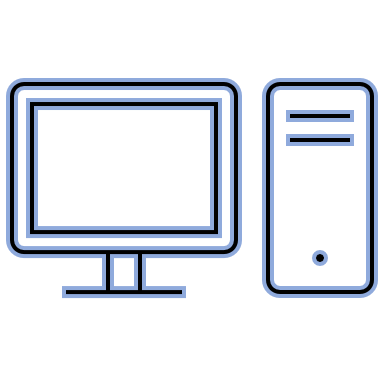 Stalking
The Domestic Violence and Stalking Act says that stalking is:
repeated behaviour that causes the subject to reasonably fear for his or her safety - this includes following, watching, threatening conduct, repeated unwelcome communication with the person or someone they know and using the internet or other electronic means to threaten or harass
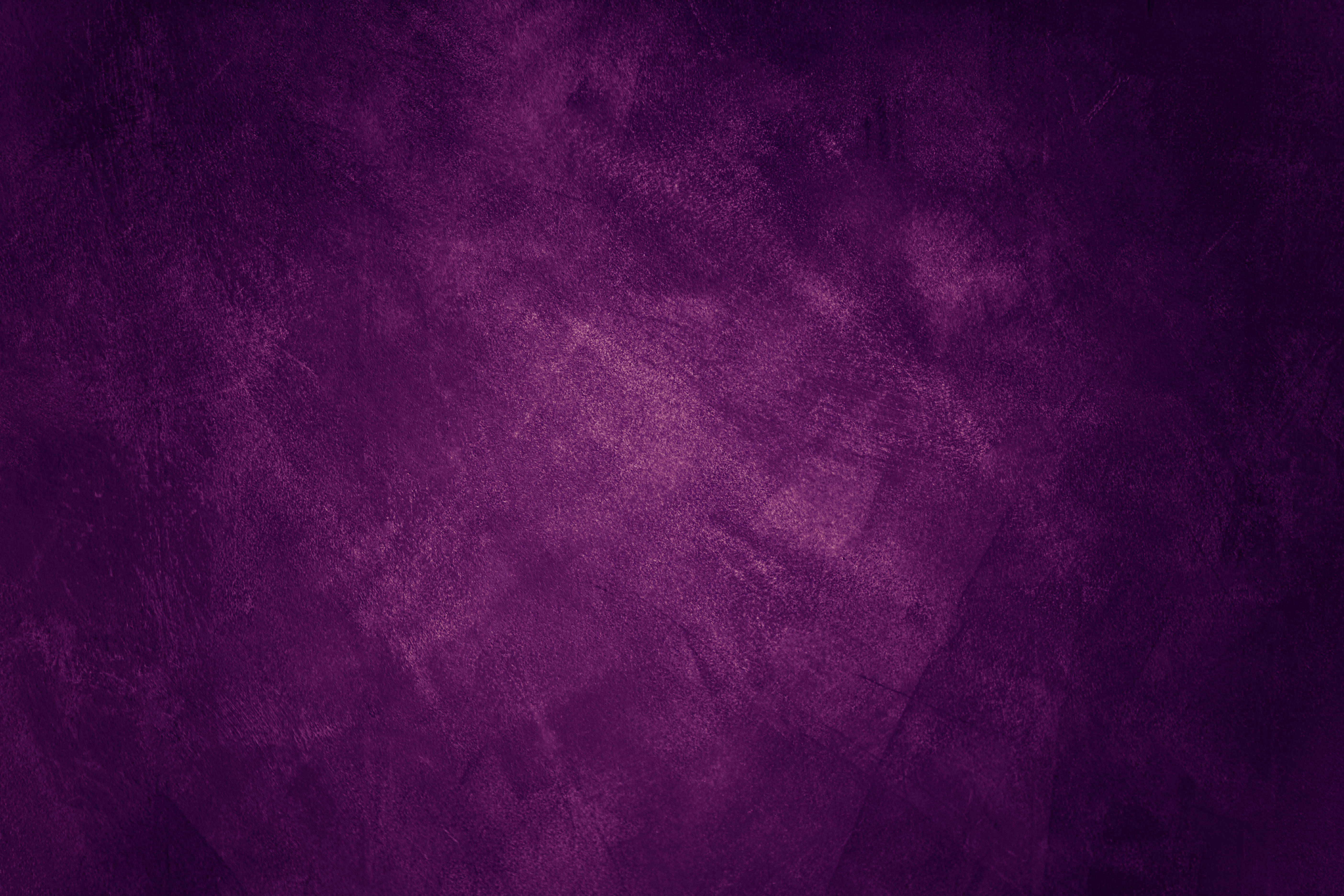 Protection orders are available pursuant to The Domestic Violence and Stalking Act to protect a victim and/or his or her children.  

Applications are made to a Justice of the Peace without notice to the other party:

	 - in person or by phone
	 - by the applicant or a designate 

An order can be made if the other party:

	- is found to have committed domestic violence or stalking which is likely to continue and 
	   the applicant requires urgent protection.

The Order is not in effect until the other party is “served” with it.

The other party can apply to set the Order aside.

If not set aside, the Order will expire in three years.
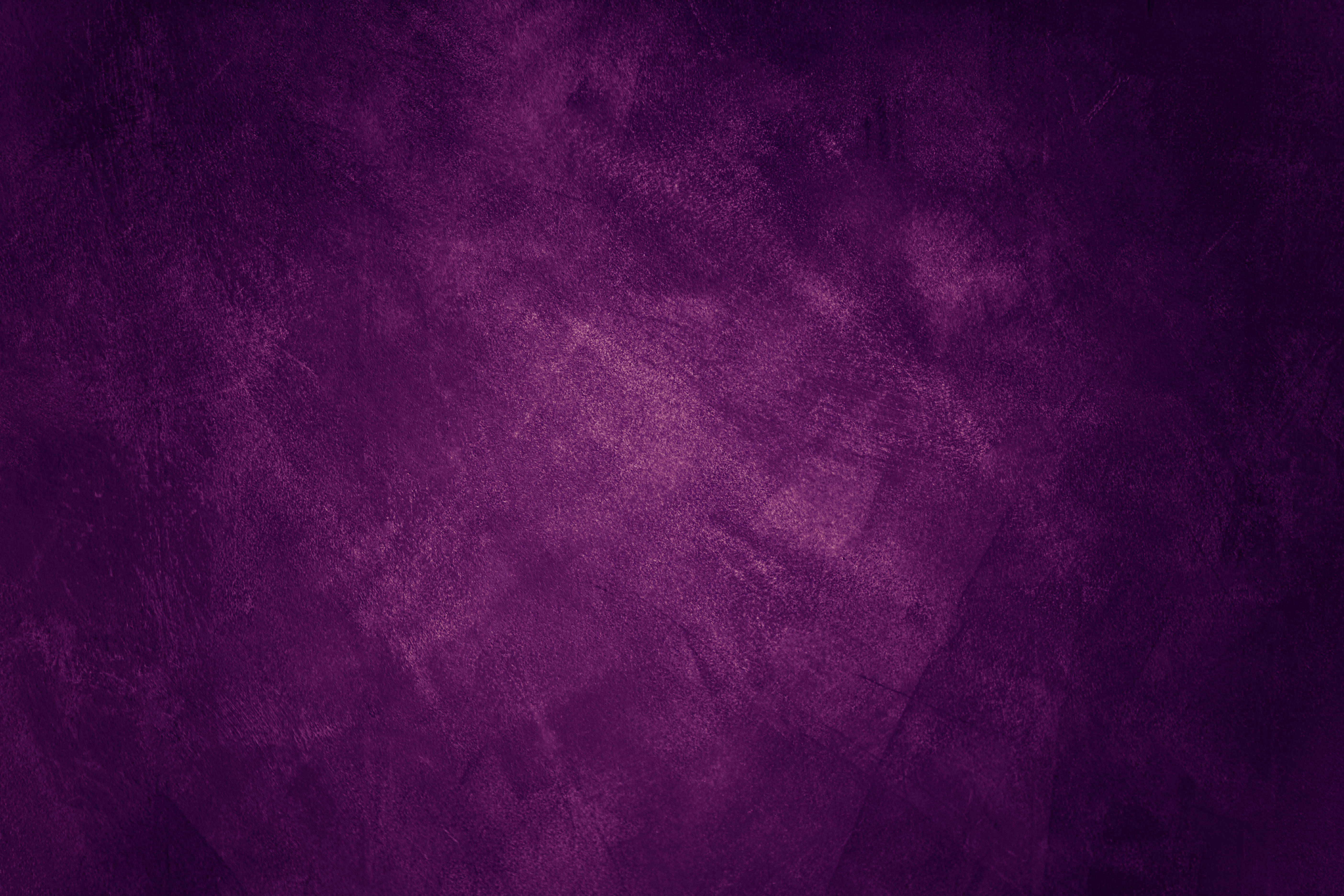 Examples of what can be in a Protection Order
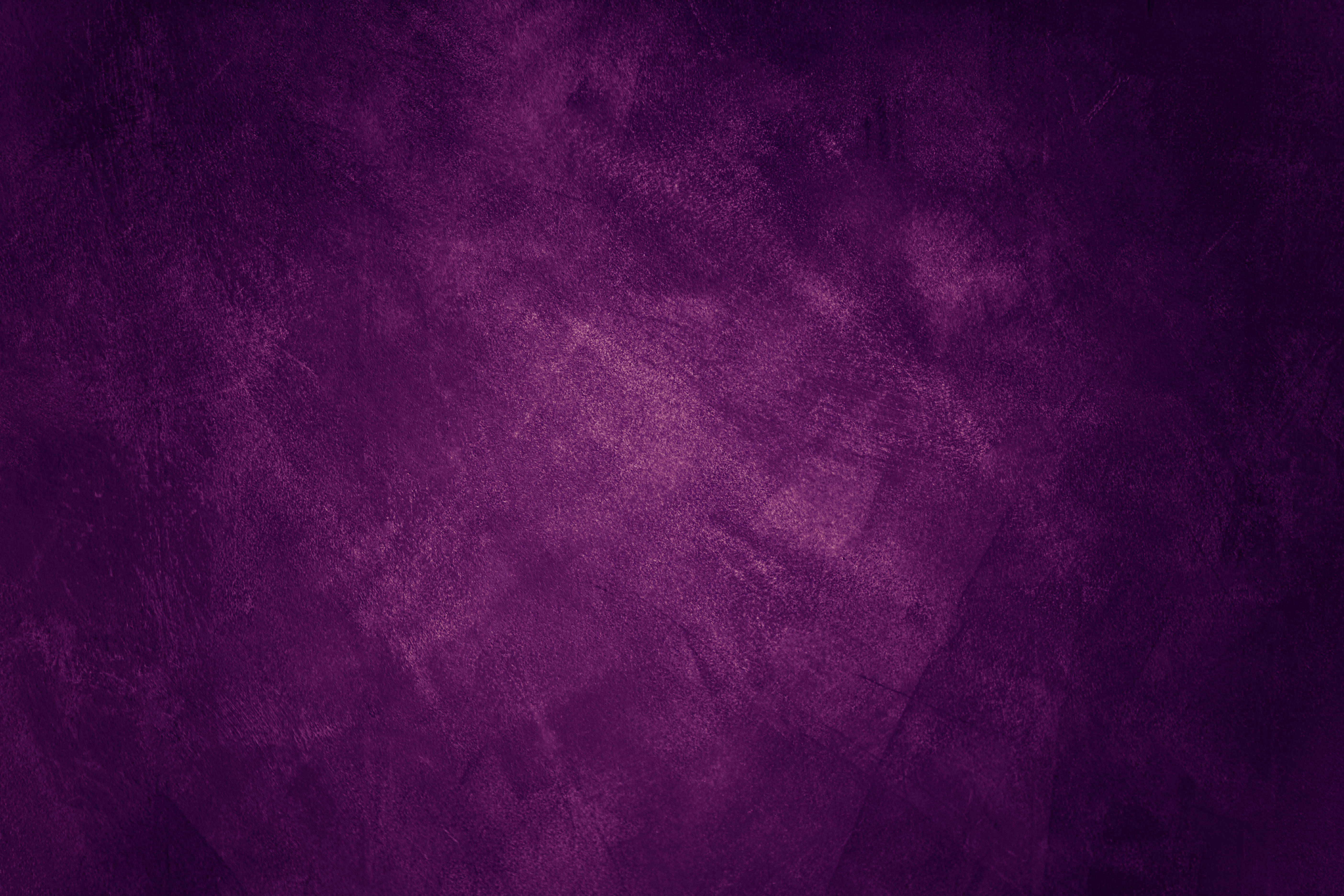 Potential IPV related criminal charges
publication of an intimate image without consent: s. 162.1;
criminal negligence, including that which causes death or bodily harm: ss 219-221;
homicide:  ss 229-231, 235;
causing bodily harm using firearms and traps:  ss 244-248;
criminal harassment (“stalking”): s. 264;
uttering threats:  s. 264.1;
assault and bodily harm:  ss 265-269;
sexual assault:  ss 271-273;
kidnapping: s. 279;
abduction:  ss 280-283;
breaking and entering:  s. 348;
intimidation:  s. 423; 
intimidation of a criminal justice       system participant:  s. 423.1;
intimidation to impede a person from obtaining health services:  s. 423.2;
mischief to property:  s. 430
child pornography ss 163.1 (1)(2)(3)(4)
Examples of criminal charges associated with technology:
Voyeurism:  s.162(1)
Publication Of An Intimate Image Without Consent:  s.162.1(1)(2)
Possession, Distribution, Accessing Child Pornography:  ss 163.1 (1)(2)(3)(4) 
Interception of Private Communications:  s.184(1) 
Possession of Spyware/Technology: s.191(1)
Unlawful Use and Disclosure of Intercepted     Private Communication: s.193(1) 
Defamatory Libel: s. 298 (1)(2)
Unauthorized Use Of A Computer: s. 342.1(1)
Possession Of Device To Obtain Unauthorized Use Of Computer System Or To Commit Mischief:  s. 342.2(1)
Indecent and Harassing Communications: ss 372(1)(2)(3) 
Extortion:  s. 346(1) 
Fraud:  s.380(1) 
Identity Fraud:  s. 403(1) 
Intimidation:  s. 423
Mischief In Relation To Data:  s. 430(1.1)
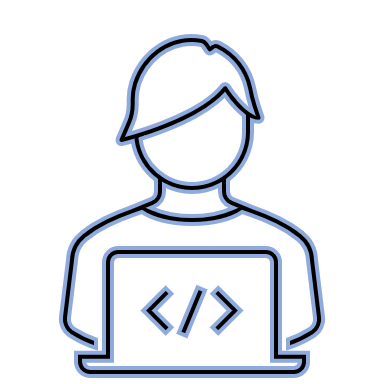 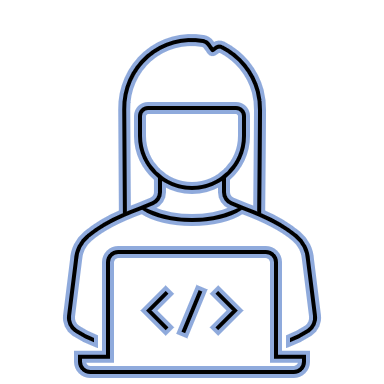 Criminal charges - process
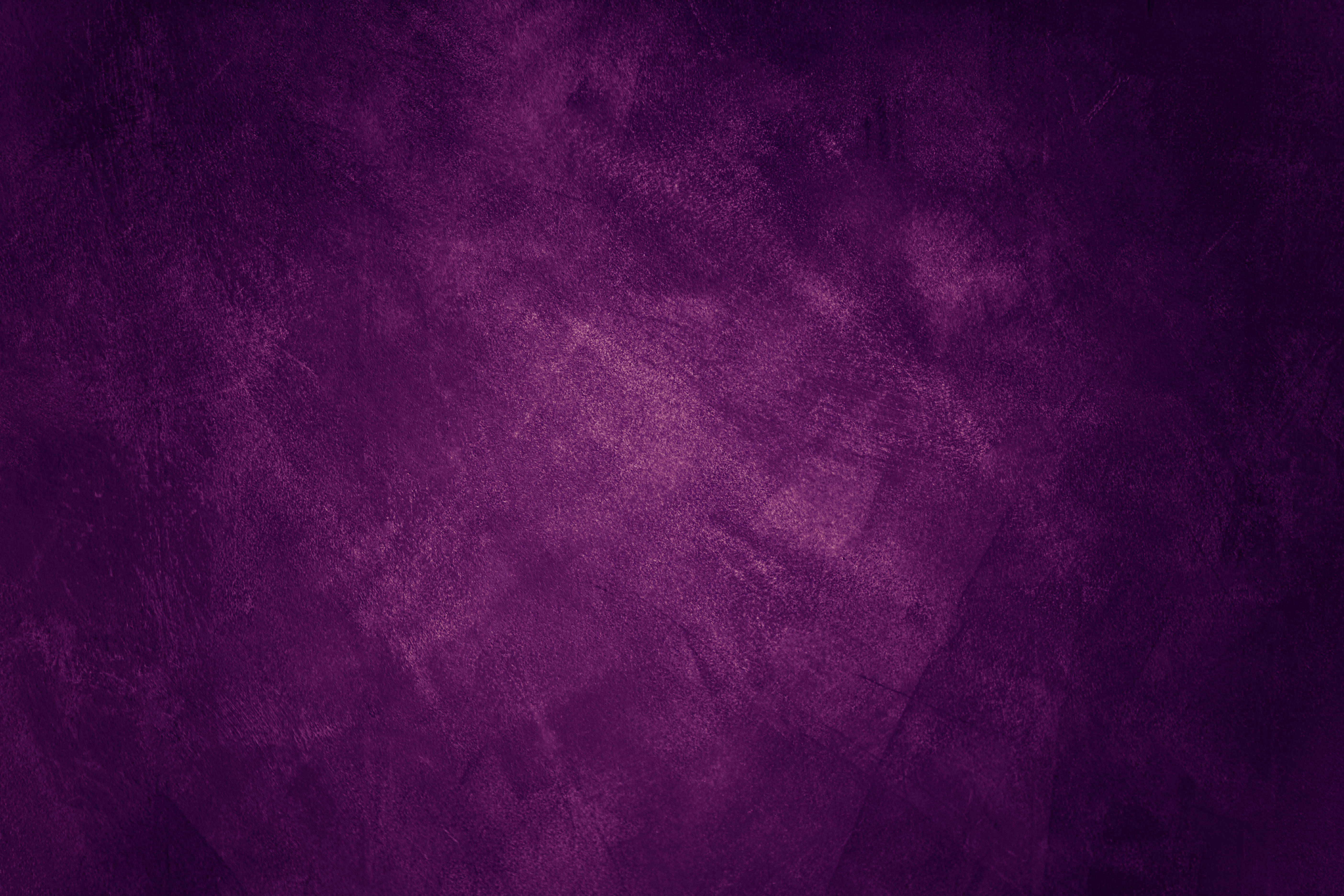 Youth Criminal Justice Act

Applies to young people who have reached the age of 12 but are not yet 18 at the time of an alleged offense under the Criminal Code.

Focus is on collective responsibility to address needs and interests of the victim, the offender and society.

The youth justice system reflects the fact that youth lack the maturity of adults.
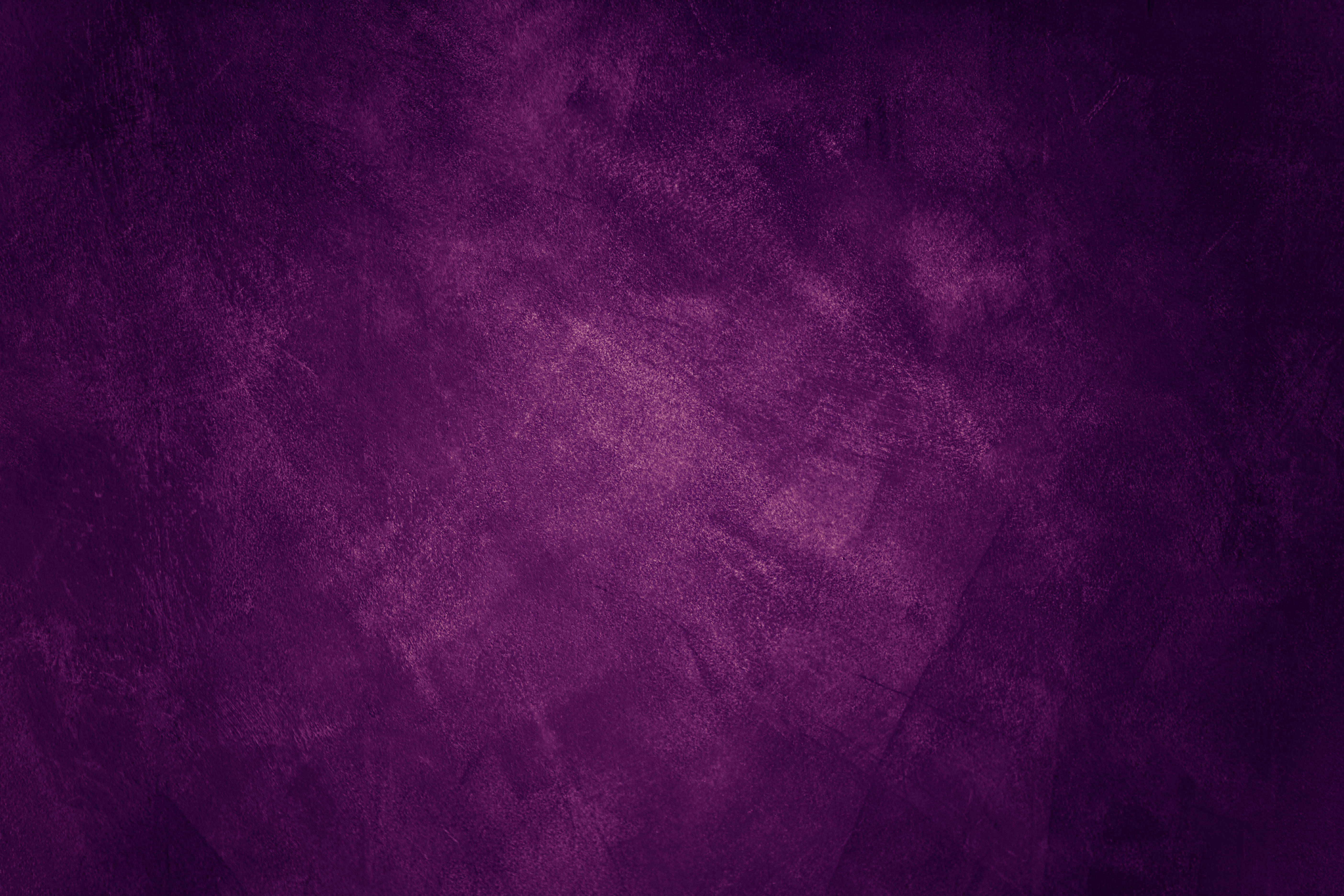 Youth Criminal Justice Act Interventions:

Reflect the reduced maturity or diminished moral blameworthiness

Ensure procedural safeguards appropriate for youth

Support extra-judicial measures where appropriate

Involve families, the victim and other community members

Emphasize meaningful consequences

Promote rehabilitation and reintegration which contribute to long-term protection of the public

Limit custodial sentences to violent offences and serious repeat offenders
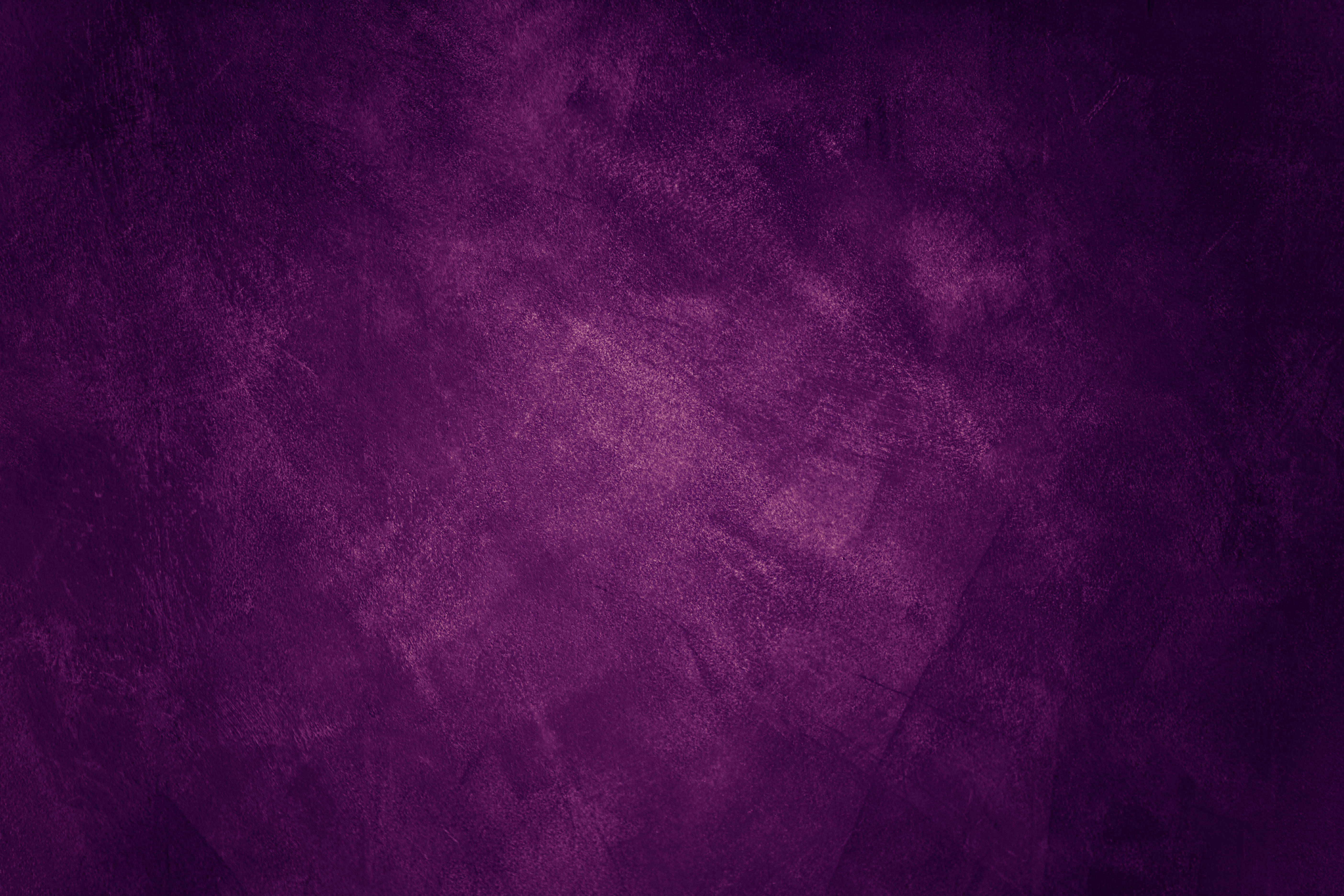 Victim’s Bill of Rights

Recognizes the need for survivors:

	to be heard 

	to be treated with respect and compassion

	to have access to appropriate supports and protection

	to receive information about the case as it proceeds



	-
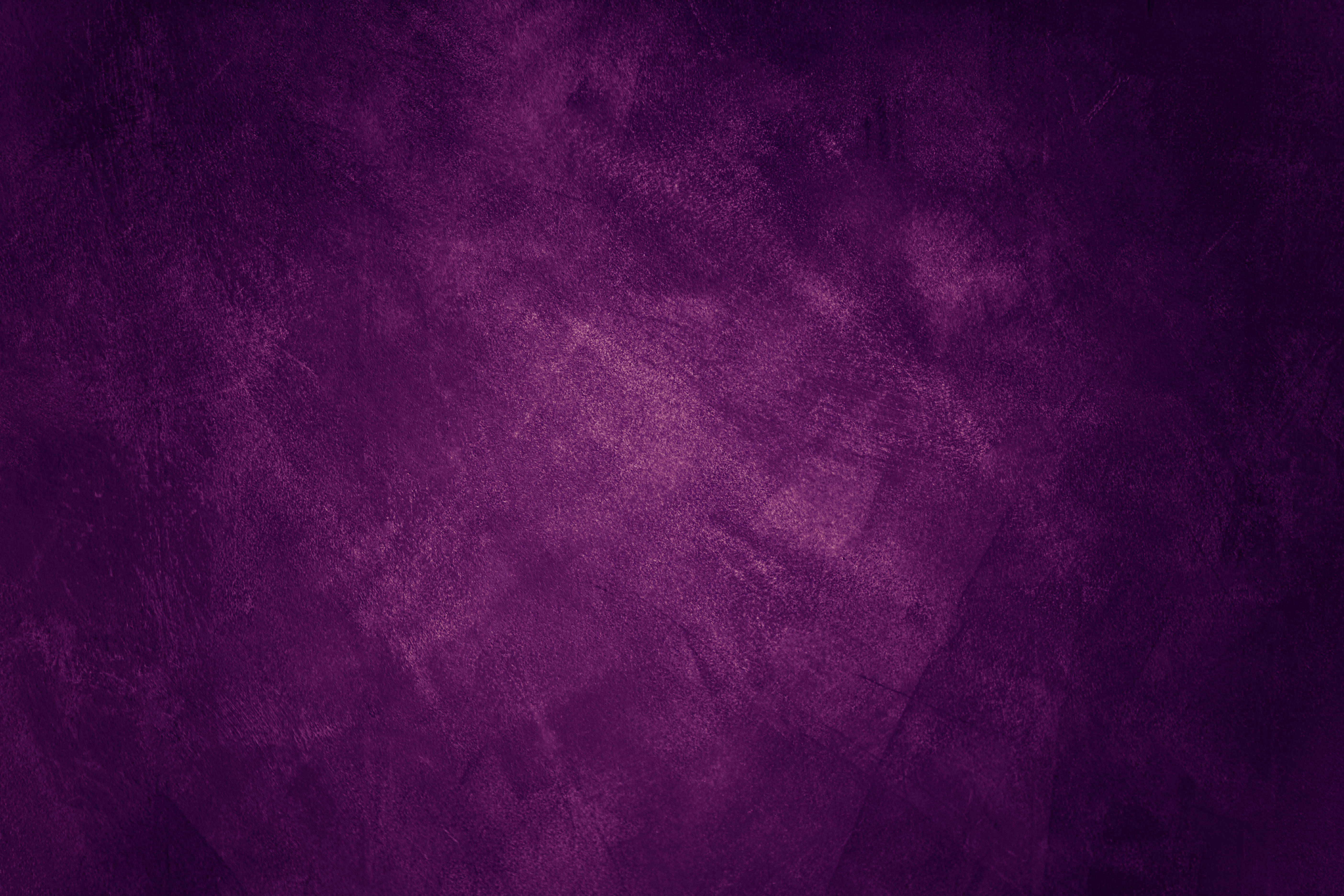 Compensation for Victims of Crime

You may be eligible for this program if:

you were injured or hurt in a crime
you witnessed a crime
a family member of yours was a victim who died in a crime
the crime was reported to the police as soon as possible after it   happened
you apply within one year of the crime

Assistance is available through Victim Services
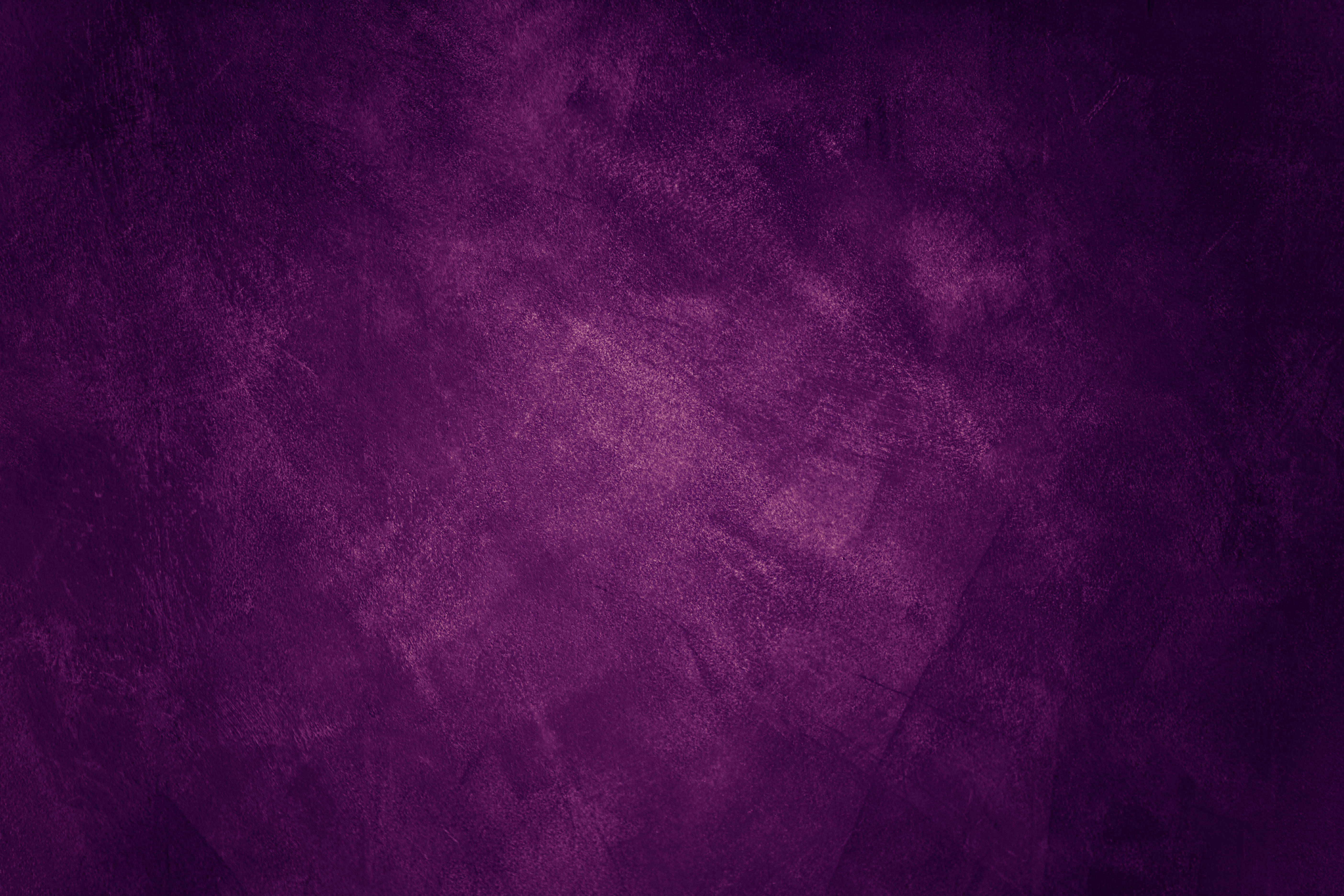 It is illegal in Canada for a person to distribute an intimate image of another person without that person’s consent. An intimate image is a picture or recording in which a person is nude, partially nude or engaged in explicit sexual activity that was made in circumstances where there would be an expectation of privacy in the picture or recording. Distribution can also include selling the image, advertising it, or making it available through other means, such as posting a link to the image.
Contains information from the Manitoba government, licensed under the OpenMB Information and Data Use Licence (Manitoba.ca/OpenMB)
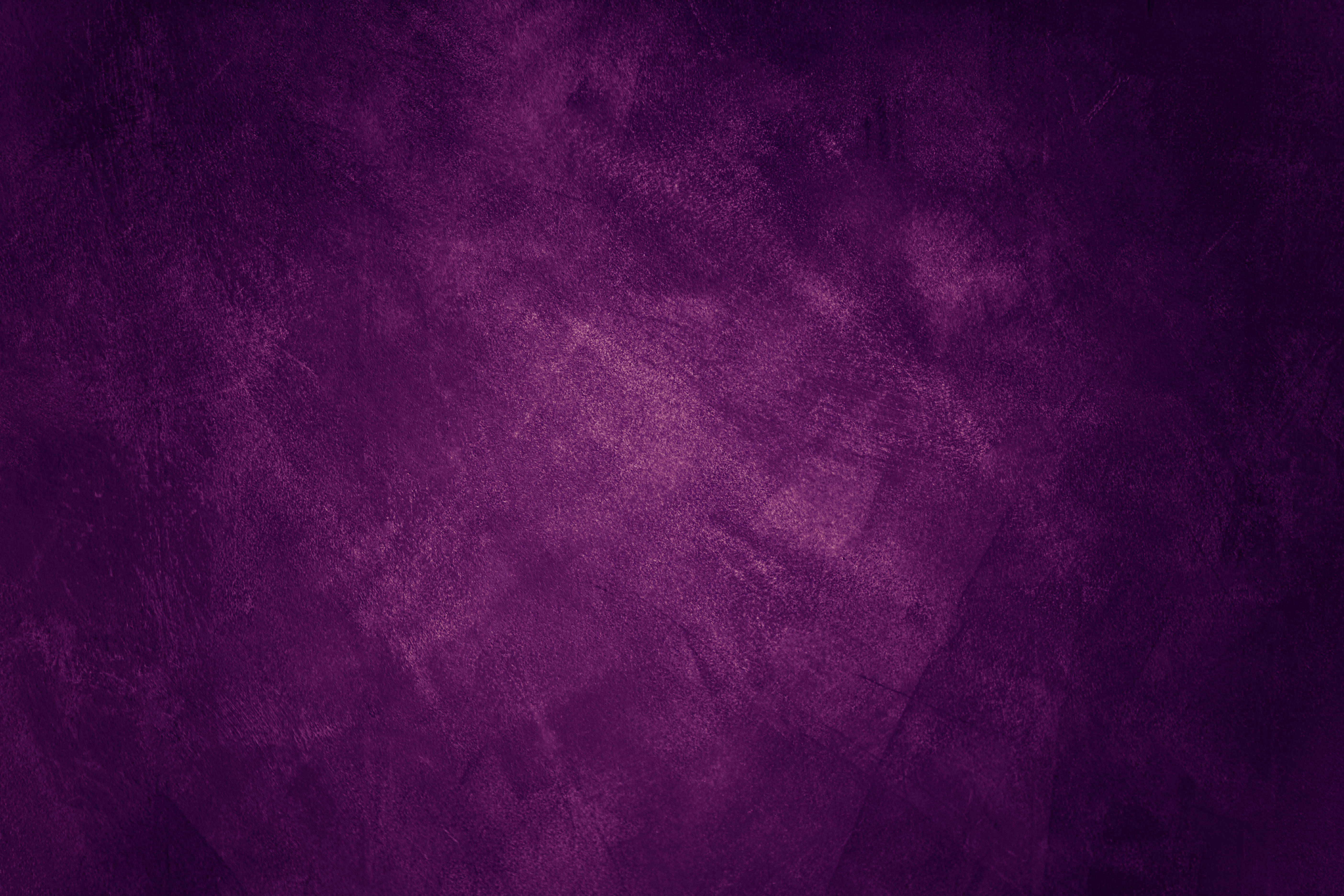 What is an intimate image?
According to the Criminal Code of Canada:
162.1(2) In this section, intimate image means a visual recording of a person made by any means including a photographic, film or video recording,
(a) in which the person is nude, is exposing his or her genital organs or anal region or her breasts or is engaged in explicit sexual activity;
(b) in respect of which, at the time of the recording, there were circumstances that gave rise to a reasonable expectation of privacy; and
(c) in respect of which the person depicted retains a reasonable expectation of privacy at the time the offence is committed.
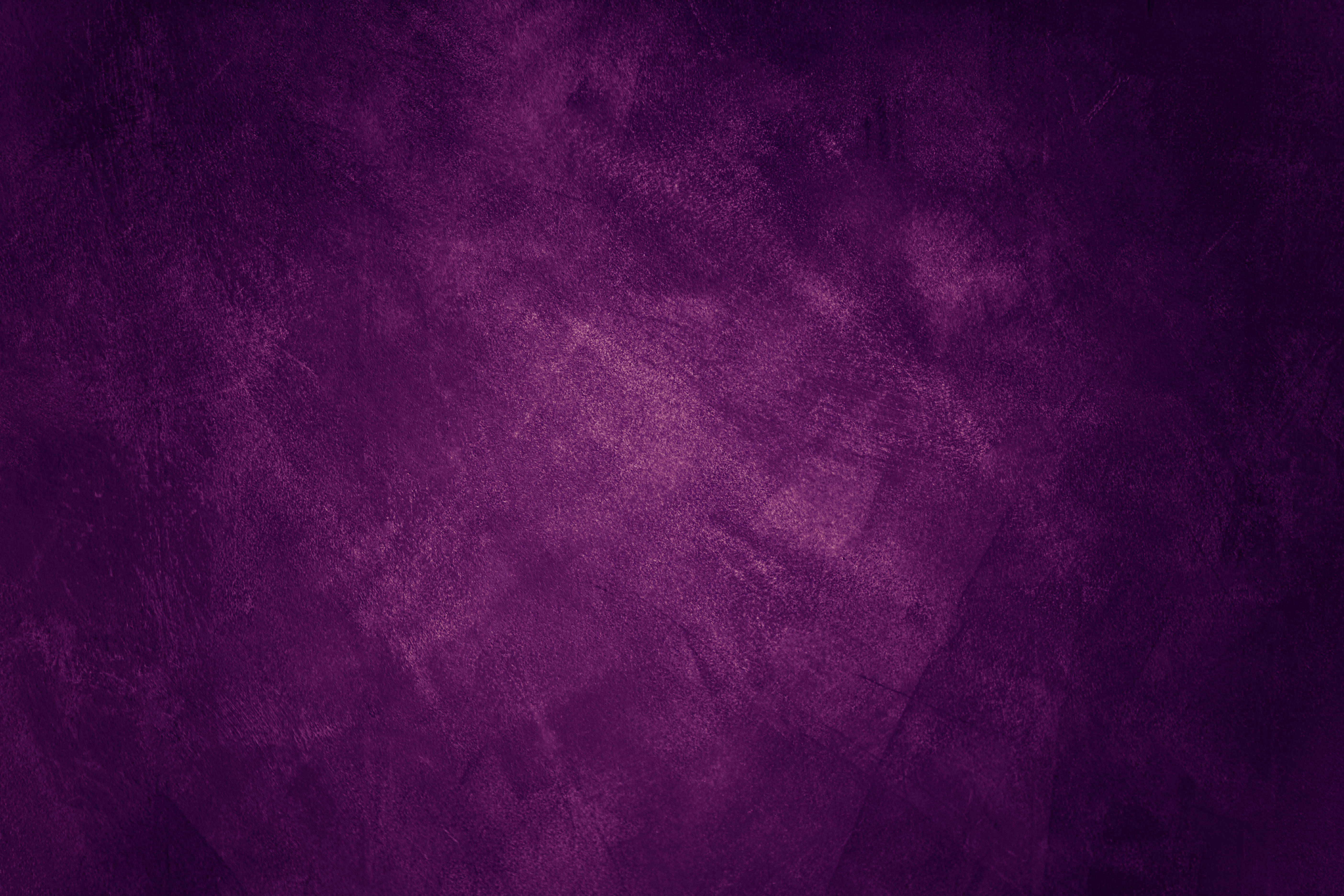 What is a tort?

A tort is something a person does or fails to do that causes harm to another person or property belonging to another person.

Tort law allows the wronged person to seek a remedy.
The Intimate Image Protection Act  

Passed in 2015 in Manitoba

Obliges the government to provide supports including help with having the image removed

Created a statutory tort for the sharing of intimate images without consent

A victim has the right to seek a remedy without having to prove damages

	Remedies may include:

Damages

Accounting of profits

Injunction

Anything else the court deems just
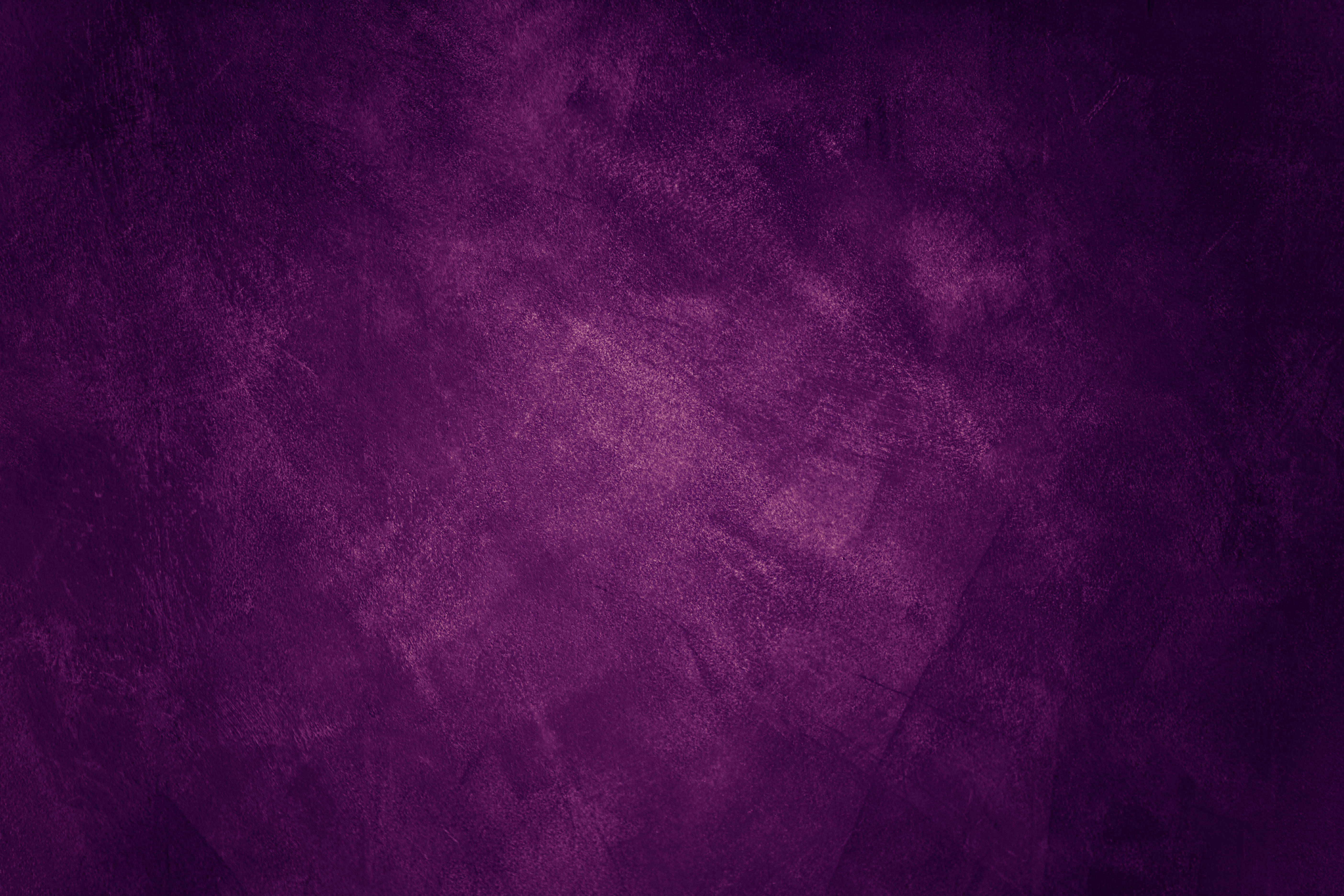 Employment Standards
If you have been in a job for at least 90 days, you are entitled to interpersonal violence leave if you or your child is a victim of interpersonal violence.

For this purpose, interpersonal violence is defined as in the The Domestic Violence and Stalking Act and also includes acts targeting sexuality, gender or gender expression.

You can take up to 10 days in a year.  The days may be consecutive but do not have to be.

You can also take an extended leave of up to 17 weeks at one time.

Up to 5 days of leave in one year can be paid.

Your employer is entitled to reasonable notice.

Reasonable proof is required to paid leave and may be required for unpaid leave.
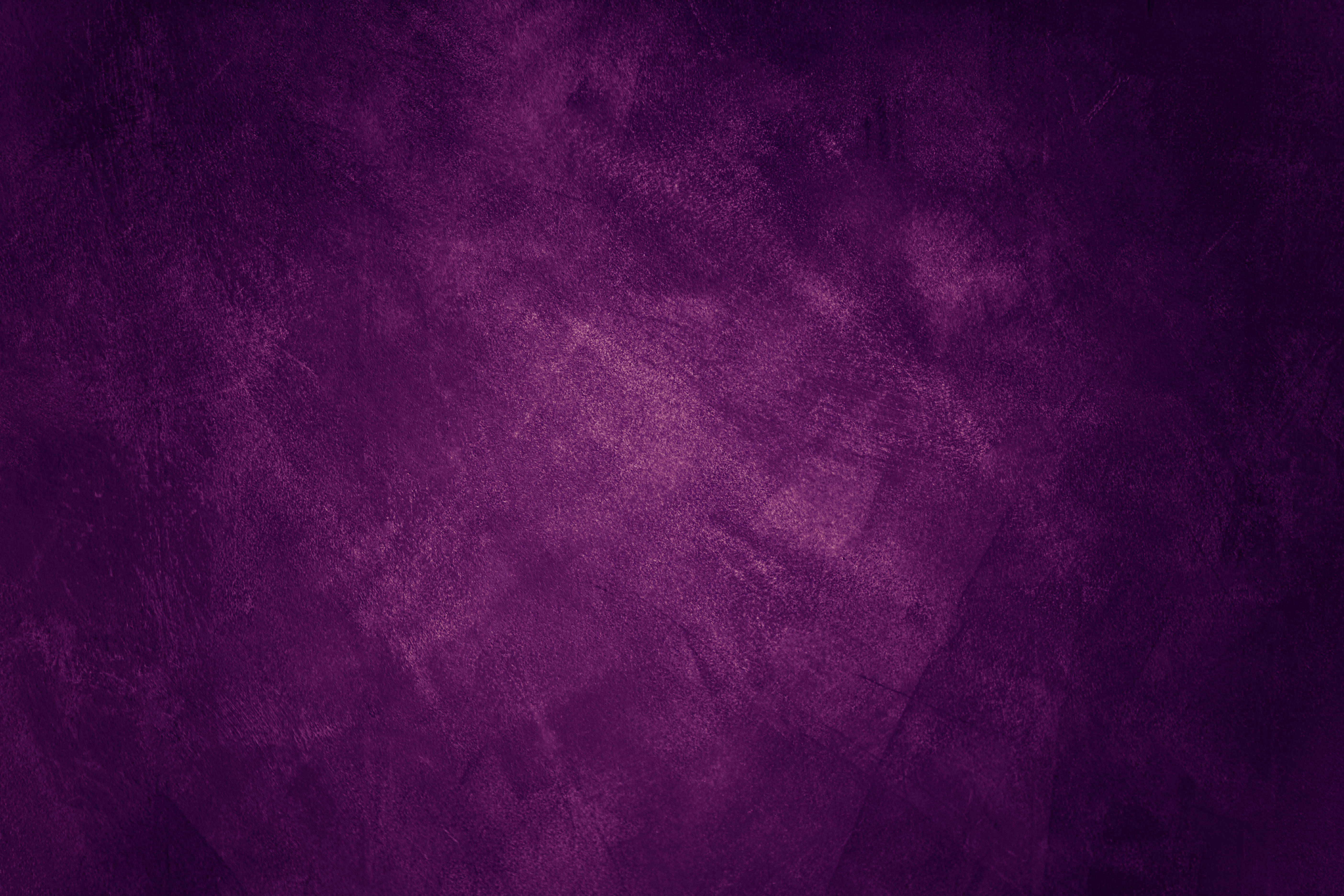 For what purpose can I use interpersonal violence leave?
Obtaining medical care for you or your child(ren)*

this may be for disabilities or injuries that are physical or psychological and caused by the violence.

Seeking counselling from a psychologist or other professional

Getting help from a victim services agency

Moving to a safe place

Seeking help from a lawyer or the police including time for meetings and court hearings

 *a child is considered a victim when exposed directly or indirectly to the violence
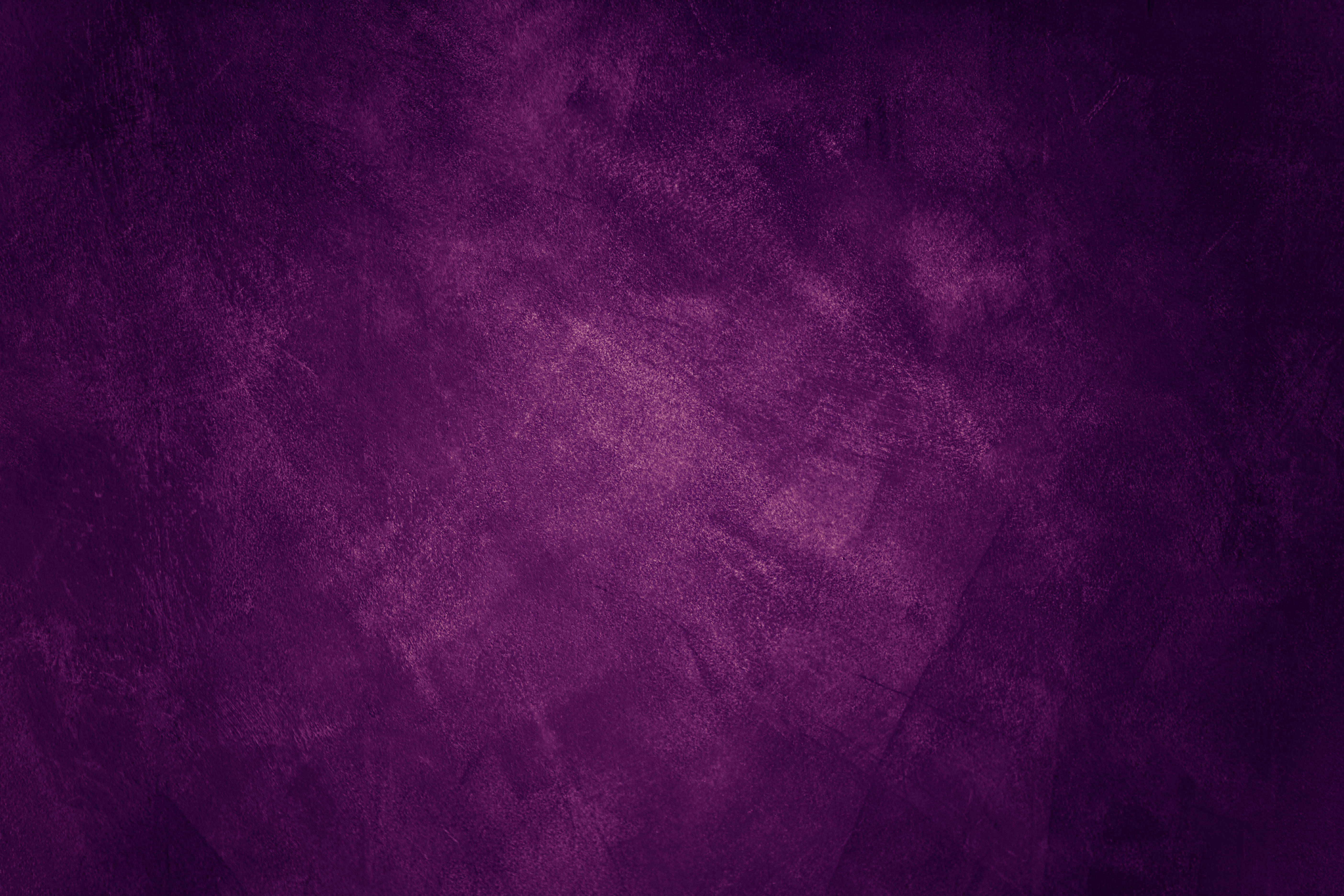 In Manitoba, under The Residential Tenancies Act, you can end your rental agreement if you:
	
Are a victim of domestic violence, sexual violence or stalking
	
You feel unsafe in your home or believe there is a risk to your and/or your children’s safety if you stay in your rental property as a result of domestic violence, sexual violence or stalking (includes physical, emotional or psychological safety)

	You must request a certificate to end your tenancy from Manitoba Justice Victim 	Services;
	and
	You must provide notice to your landlord that is not less than one rental period.